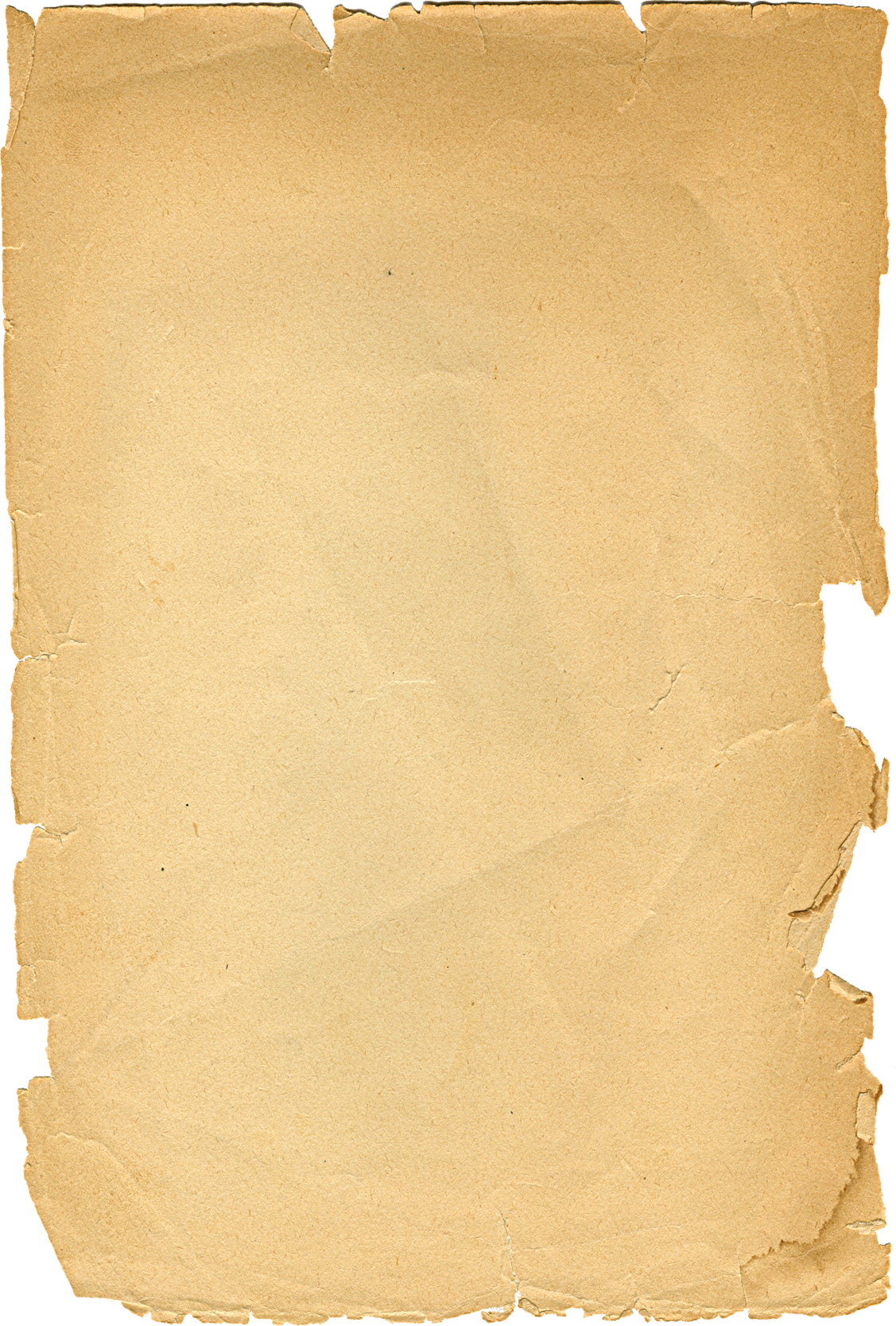 Bomb Alert
TOP SECRET
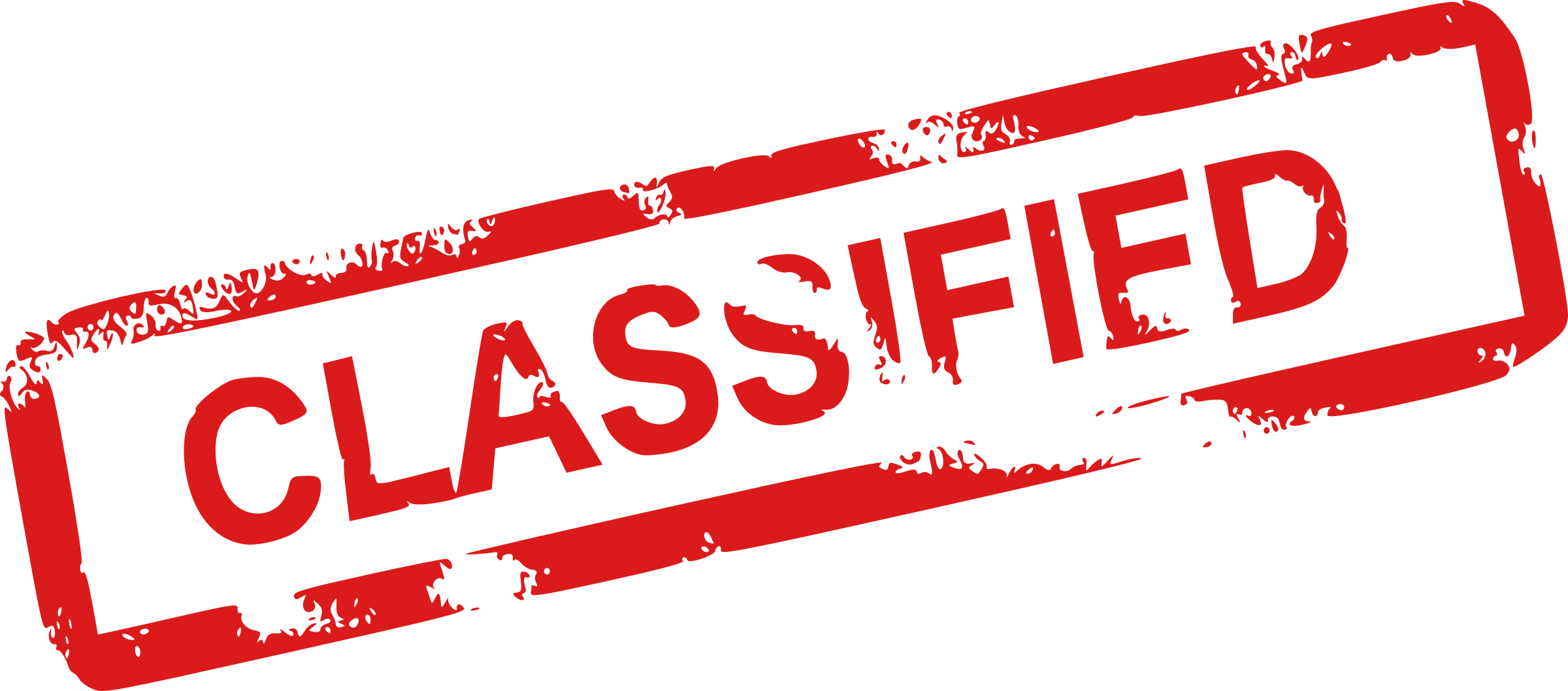 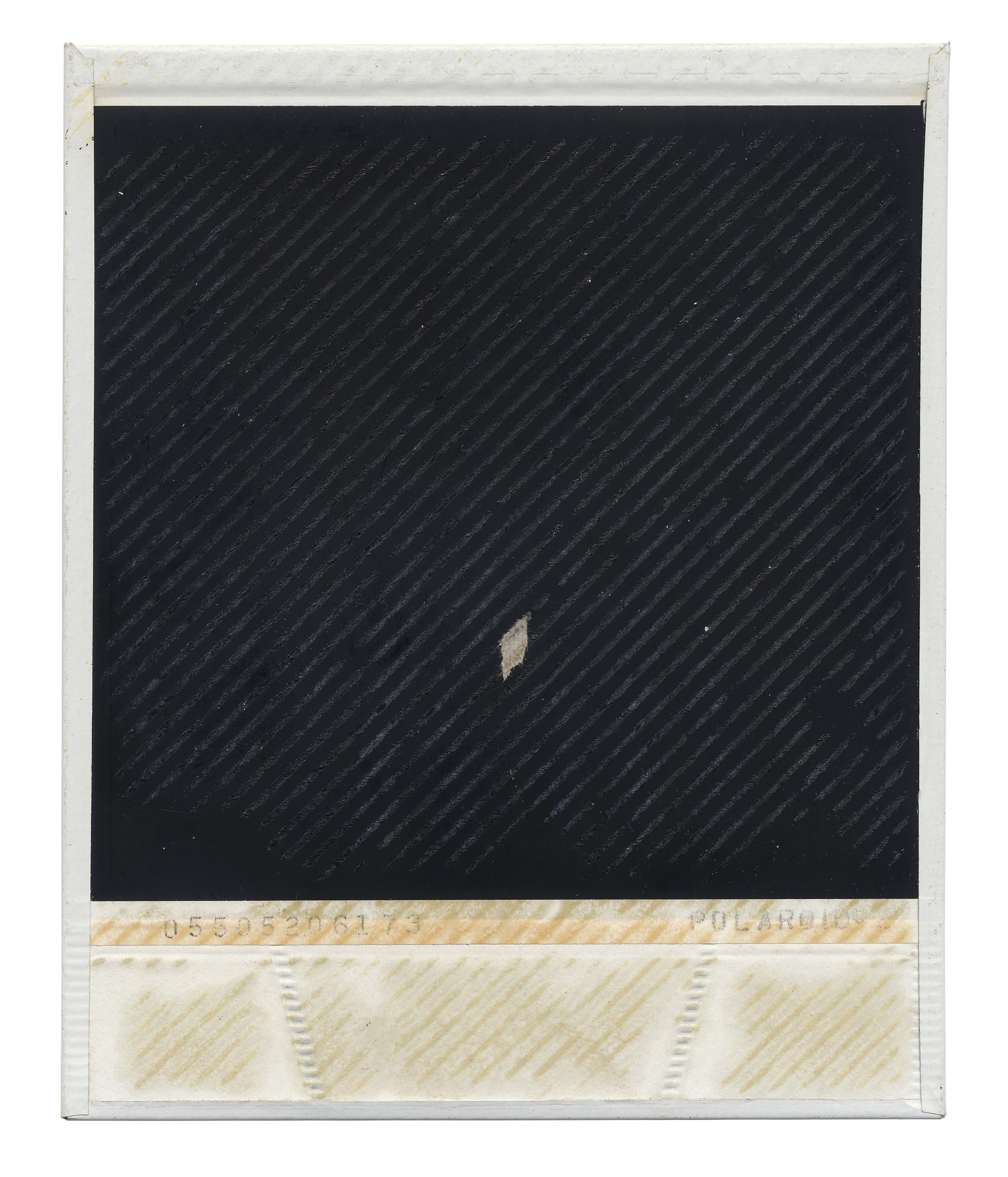 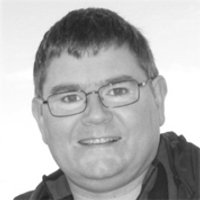 Prof Aktinovolía
National Response Scenario Number Two:
Professor Aktinovolia, has threatened to ignite some dynamite outside the new nuclear reactor, Hinkley Point C as he is angry that the new plant is privately built and owned by EDF Energy and China General Nuclear Power. He wants his own nuclear fusion reactor to be considered as a solution to UK energy needs.

He says that he will leave the country if people can follow his clues and manage to solve his 6 tests before the detonation time, all based on knowledge of radioactivity. If the bomb cannot be diffused he will make this the start of a campaign of terror to UK energy supplies.

	Please find possible agents to work 
                  on this problem.
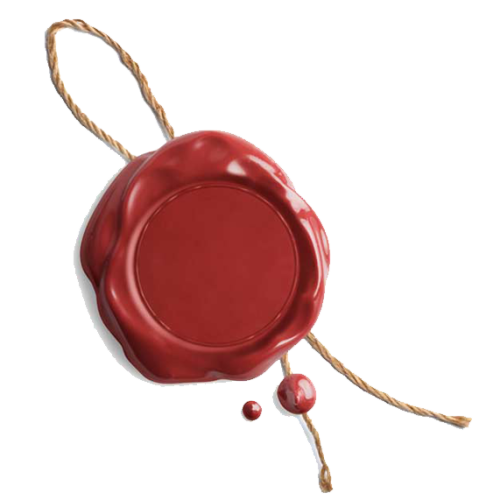 HAJ
22\20\20
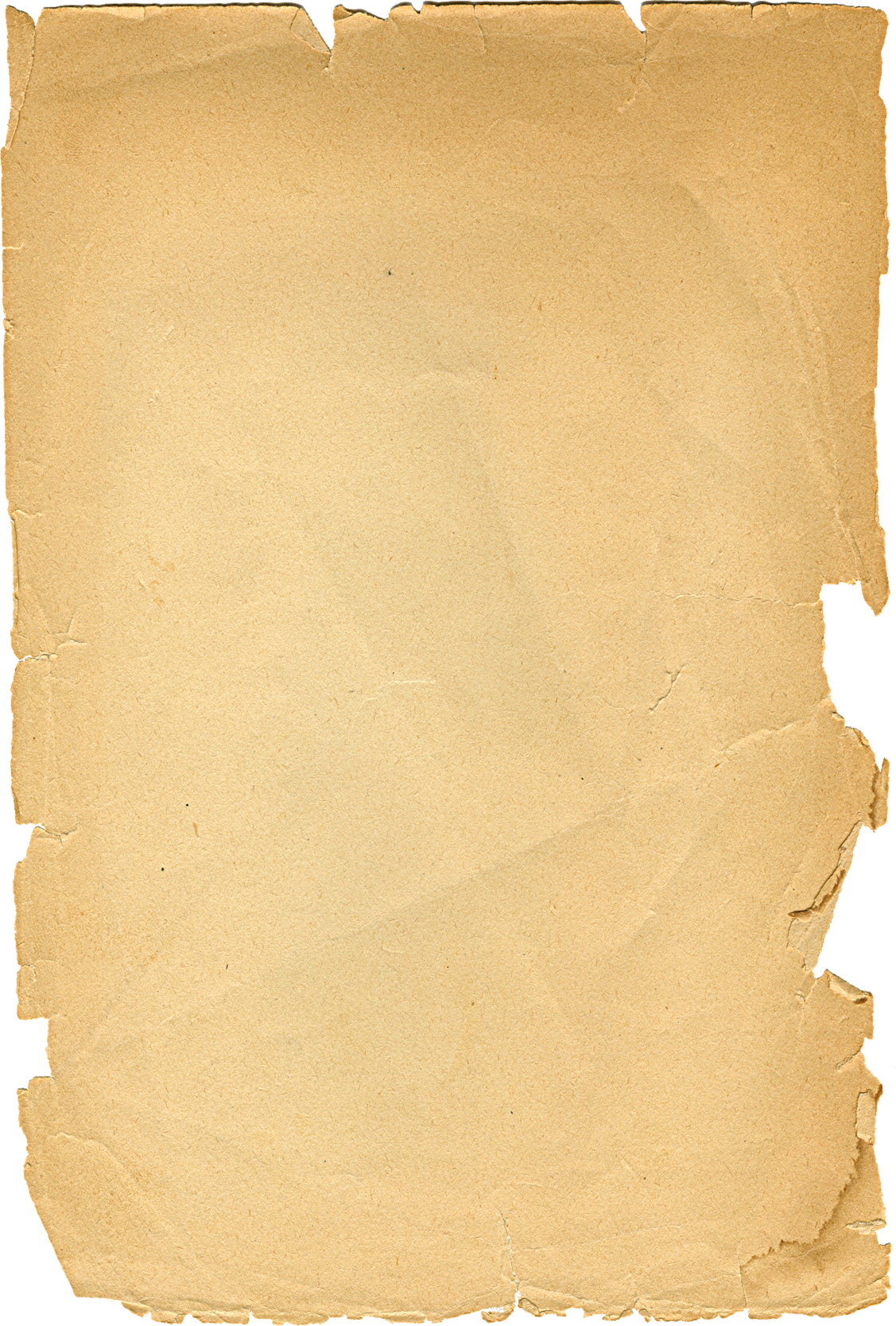 Bomb Alert
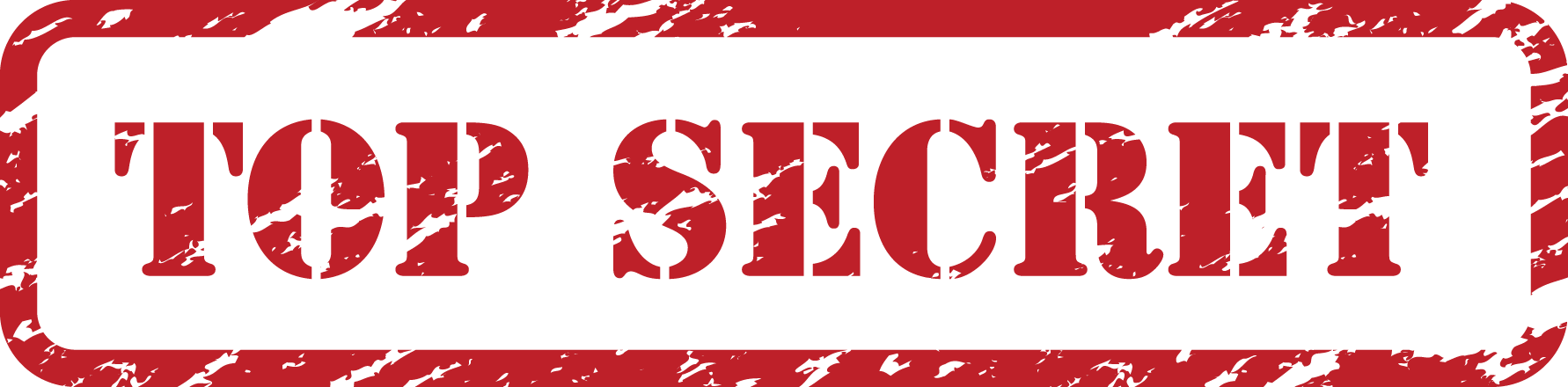 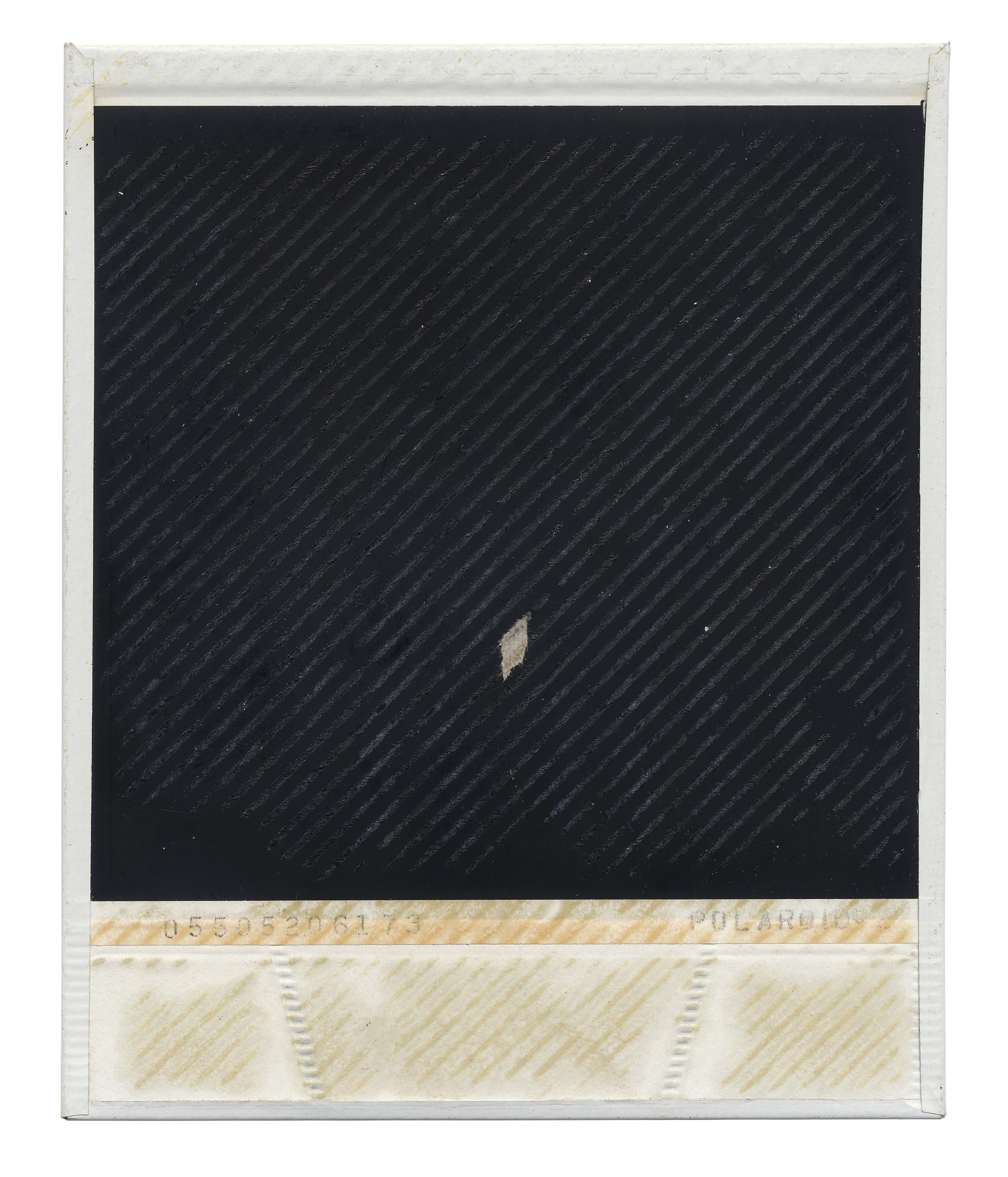 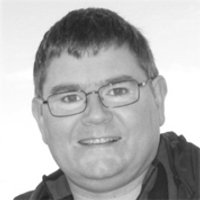 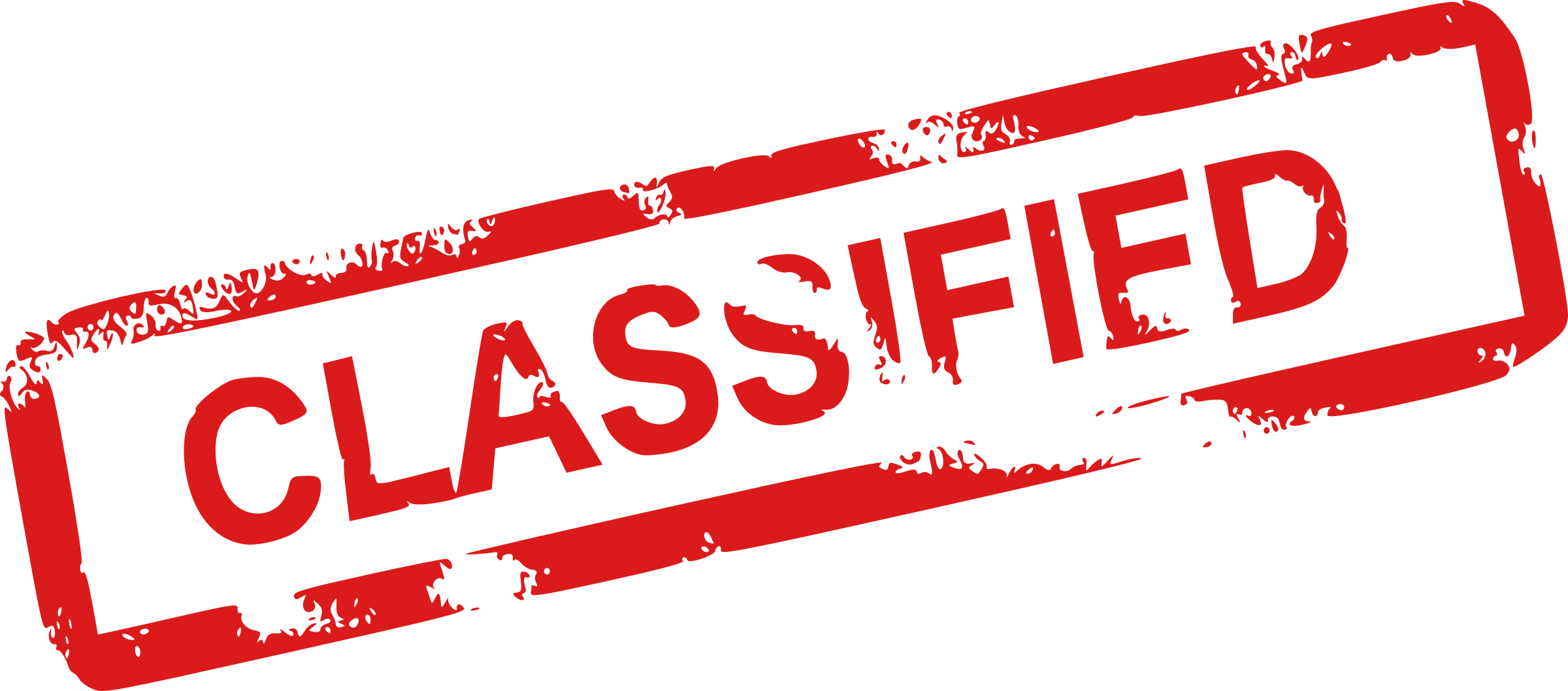 Prof Aktinovolía
National Response Scenario Number Two:
Professor Aktinovolia, has threatened to ignite some dynamite outside the new nuclear reactor, Hinkley Point C as he is angry that the new plant is privately built and owned by EDF Energy and China General Nuclear Power. He wants his own nuclear fusion reactor to be considered as a solution to UK energy needs.

He says that he will leave the country if people can follow his clues and manage to solve his 6 tests before the detonation time, all based on knowledge of radioactivity. If the bomb cannot be diffused he will make this the start of a campaign of terror to UK energy supplies.

	Please find possible agents to work 
                  on this problem.
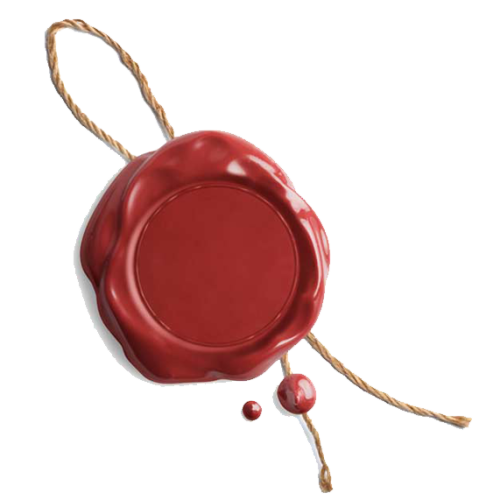 HAJ
22\20\20